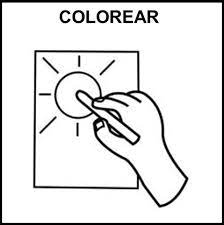 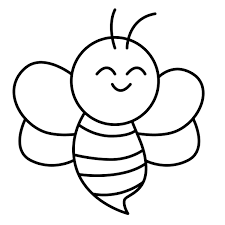 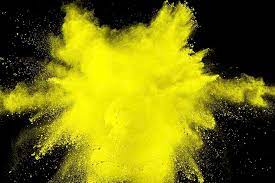 TOCA LA ABEJA
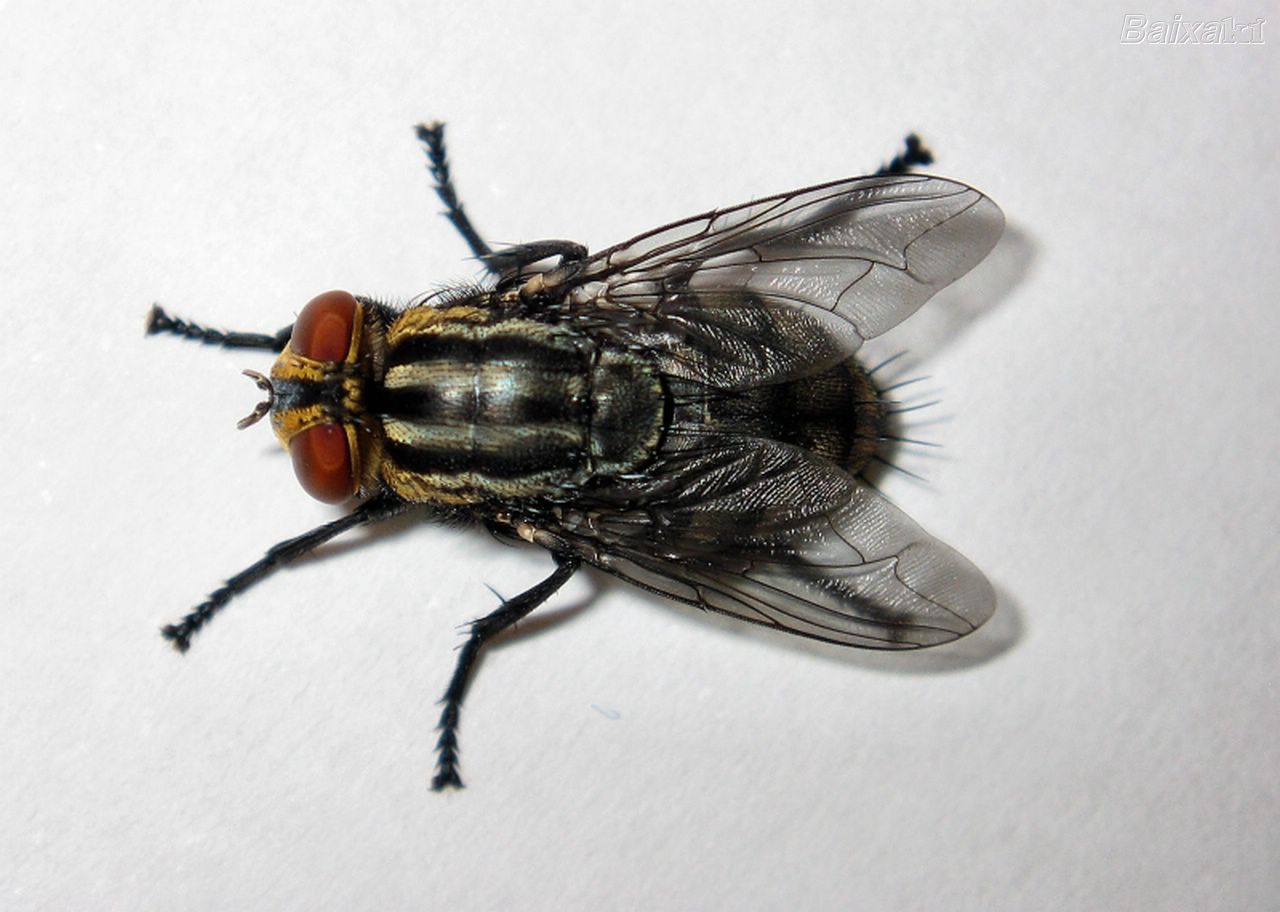 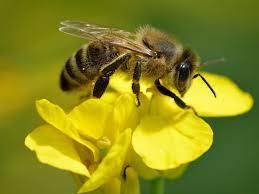 BUSCA LA LETRA A
A		B				O
           A    B	        L 						U
Y

R      J			G		X          A